Вода в природе
Процессы испарения и конденсации
Испарение
В среднем  на земном шаре за год испаряется 577000 куб. км воды, из них  с поверхности Мирового океана 505000 куб.км, с поверхности рек, озер, водохранилищ и др. -  72000 куб. км
испарение
Огромное количество воды испаряется растениями. За вегетационный  период один гектар пшеницы испаряет 2000 куб. м воды. Один гектар взрослых  лиственных  деревьев за лето испаряет  до 15000 куб.м воды.
Конденсация
Круговорот воды в природе
Вода
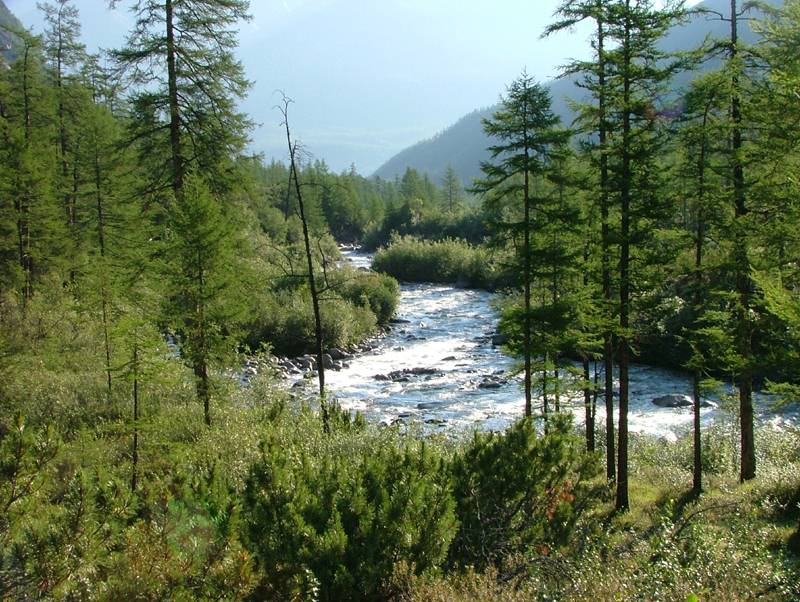 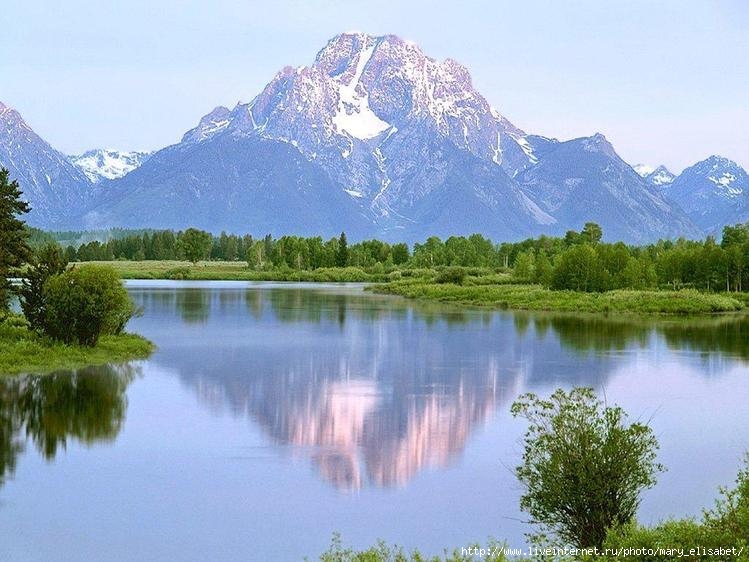 Могут ли испаряться твердые тела?